Group Name
CHÀO MỪNG CÁC EM ĐẾN VỚI TIẾT HỌC HÔM NAY!
Môn học thuyết trình
THÀNH VIÊN TRONG NHÓM
BÀI 6. DỰ ÁN TRỒNG RAU AN TOÀN
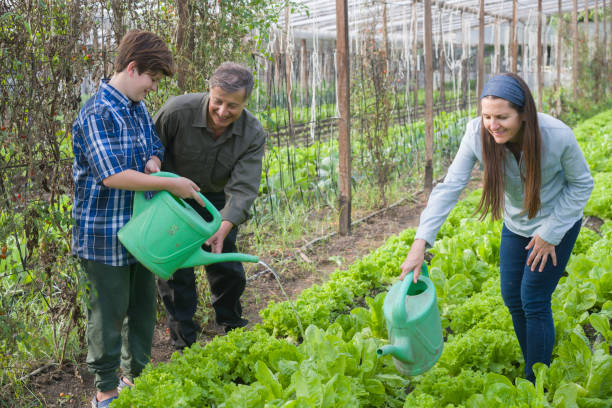 Tên 
Mã SV
Tên 
Mã SV
Nội dung thuyết trình
Chủ đề thuyết trình
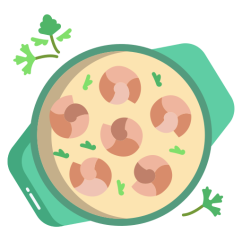 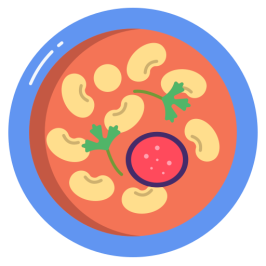 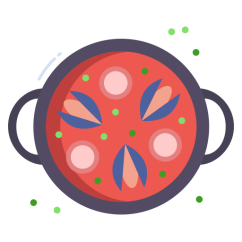 Khởi động
GV chiếu một số hình ảnh các nhóm trong quá trình thực hiện dự án.
(GV lấy ảnh thực tế HS ở trường mình)
Ghi chú nội dung 1
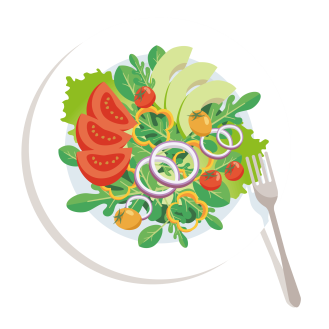 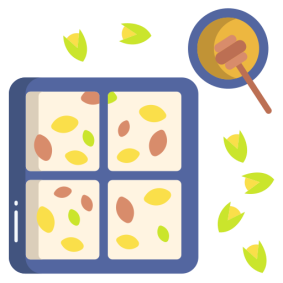 food.
III. Đánh giá
Sản phẩm của dự án sẽ được đánh giá theo các tiêu chí sau:
- Cấu trúc
Cấu trúc báo cáo rõ ràng, logic. Thể hiện đầy đủ các nội dung: 
 + Bản kế hoạch dự tính chi phí
  + Các bước trồng và chăm sóc rau xanh của nhóm mình.
  + Sản phẩm của dự án.
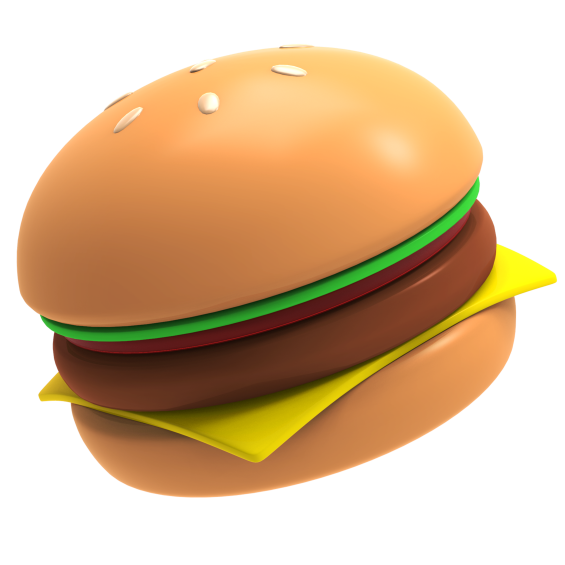 Discover
Qucik lunch 
Of the day?
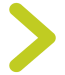 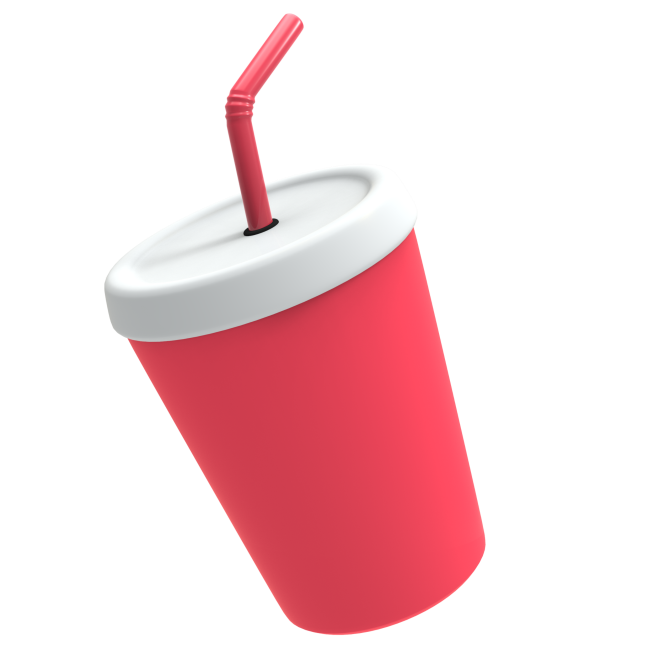 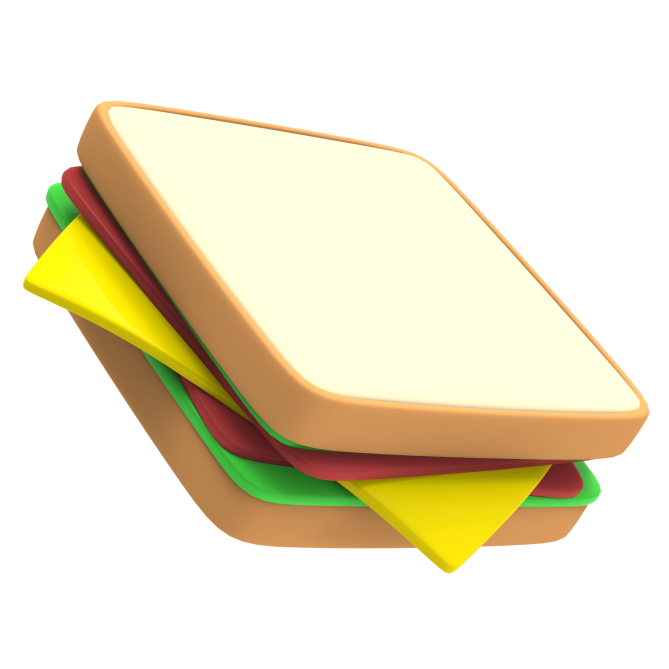 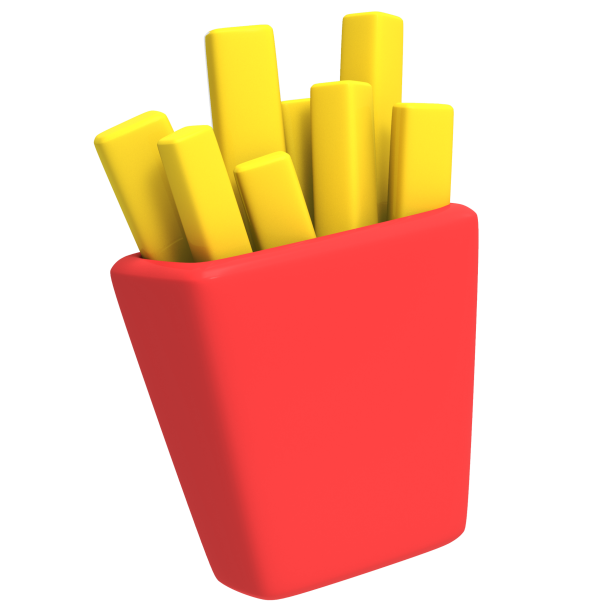 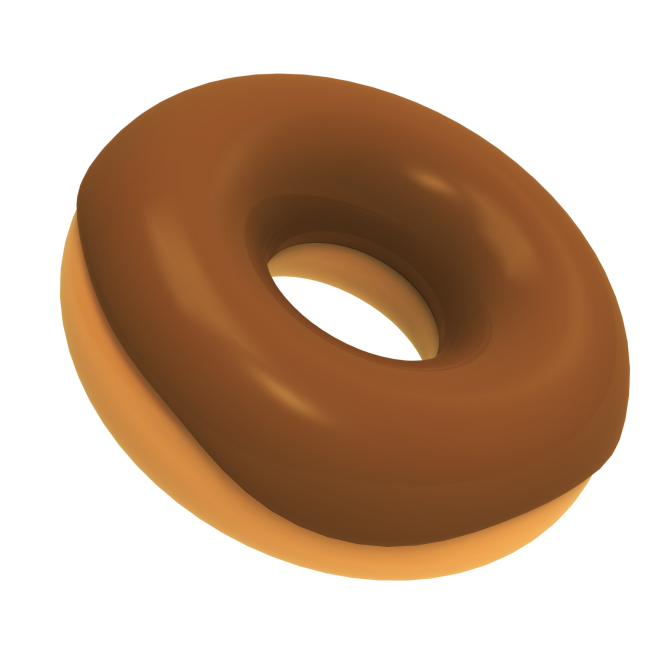 - Trình bày kết quả dự án trước lớp: Diễn đạt tự tin, trôi chảy, thuyết phục.
ayaq
fries
Pasir mana
dogila
Get started.
Burger that is
Good for health?
The calorie is a unit of energy defined as the amount of heat needed to raise the temperature of a quantity of water by one degree.
hmppt
Phiếu đánh giá kết quả thực hành bài thực hành:
Dự án trồng rau an toàn
Ngày …. Tháng …..năm………
Lớp:……….Nhóm thực hành:…………………………………………………...
Tiết thực hành:……………………………………………………………………
Địa diểm thực hành:………………………………………………………………
Giáo viên hướng dẫn:……………………………………………………………..
Discover
Qucik lunch 
Of the day?
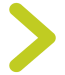 regret later.
hmppt
Vận dụng
Discover
Qucik lunch 
Of the day?
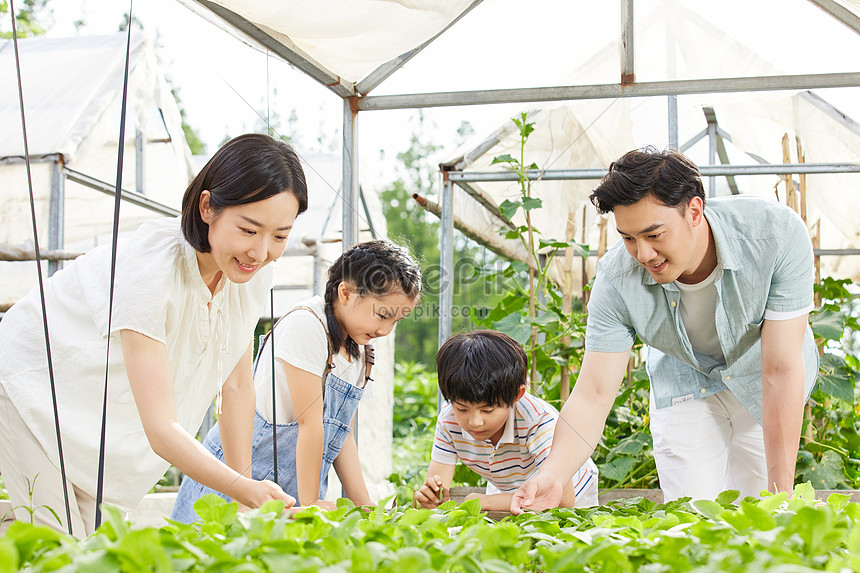 Về nhà vận dụng kiến thức về gieo trồng chăm sóc phòng trừ sâu bệnh để chủ động tham gia vào hoạt động trồng trọt ở gia đình, trong nhà trường, hoặc ở địa phương.
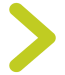 eat first
Burger that is
Good for health?
The calorie is a unit of energy defined as the amount of heat needed to raise the temperature of a quantity of water by one degree.
hmppt
Hướng dẫn về nhà
Discover
Qucik lunch 
Of the day?
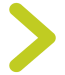 01
02
03
Ôn tập kiến thức đã học
Xem trước nội dung bài 7
Hoàn thành bài tập vận dụng
BYE!
Hẹn gặp lại các em ở tiết học sau!